Программа губернатора
 
«Инициативное 
бюджетирование»

создаем комфортную среду вместе
Это одна из форм участия граждан в 
планировании и контроле за расходами местных бюджетов, которая позволяет жителям выдвигать и отбирать проекты, удовлетворяющие нужды населения, принимать участие в их реализации, а также осущестлять общественный контроль
ИНИЦИАТИВНОЕ 
БЮДЖЕТИРОВАНИЕ ОБЪЕДИНЯЕТ ПРОЕКТЫ
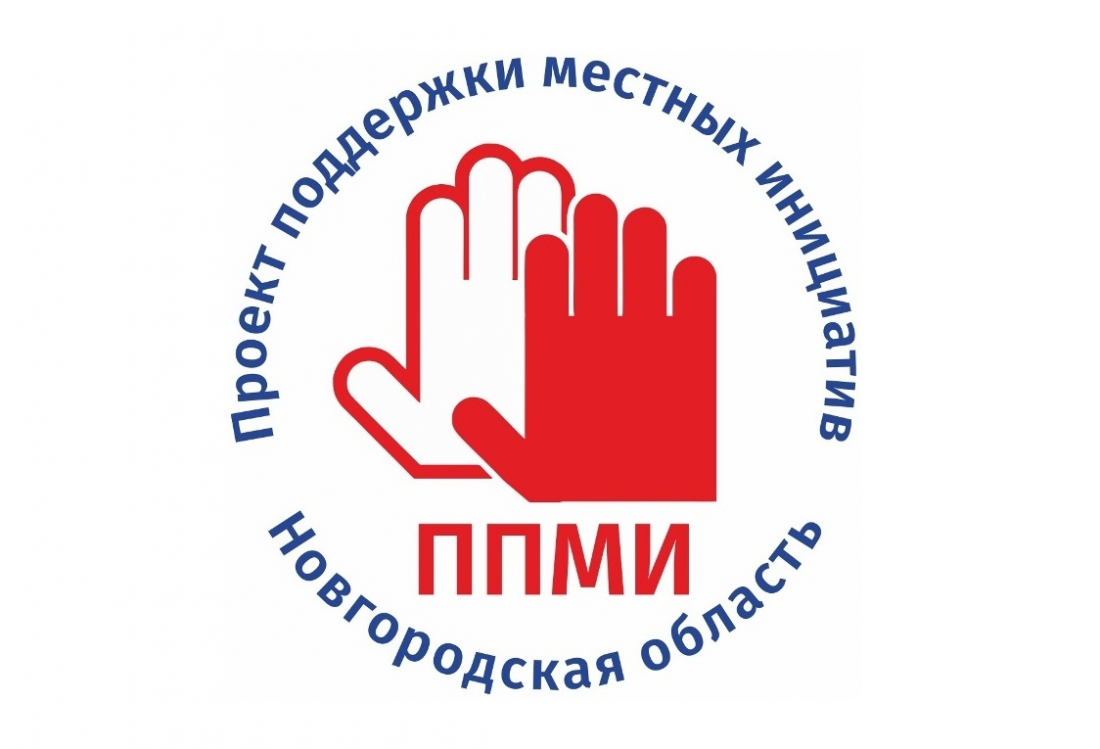 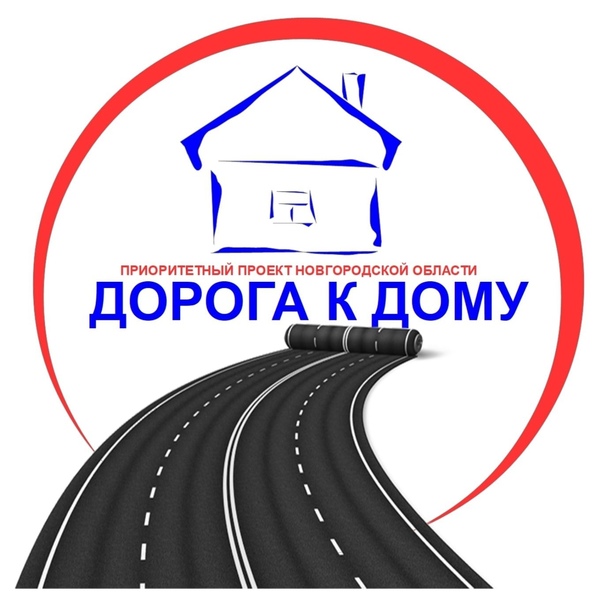 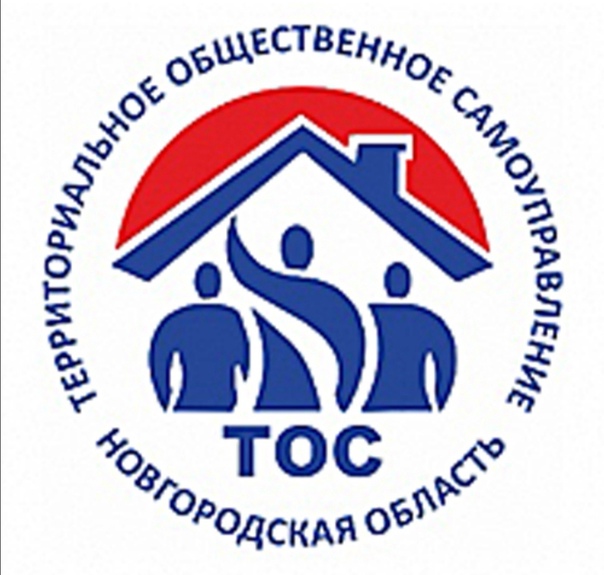 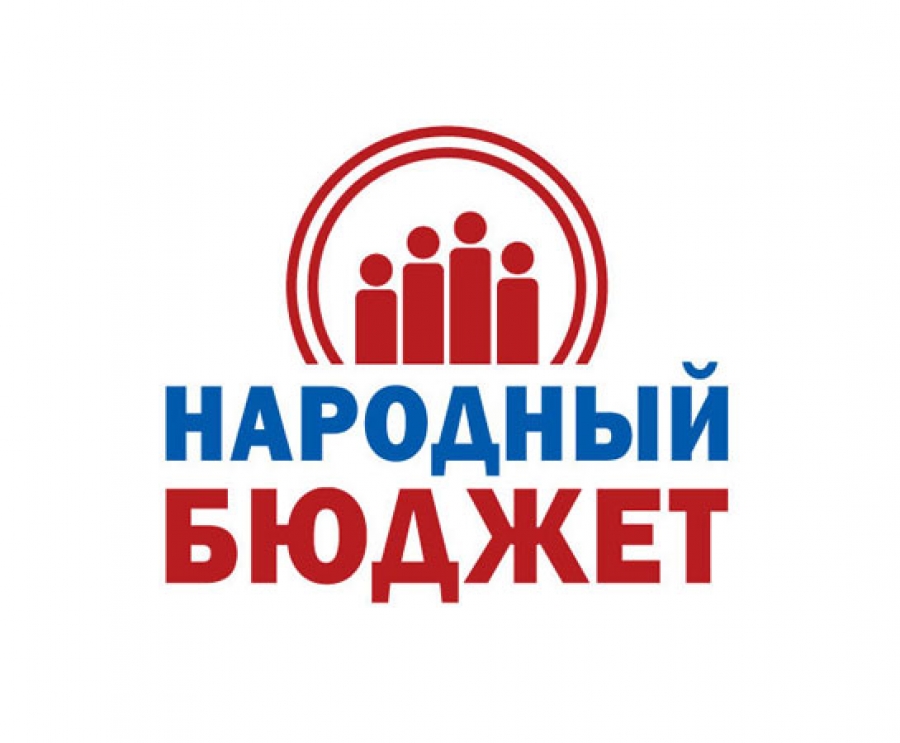 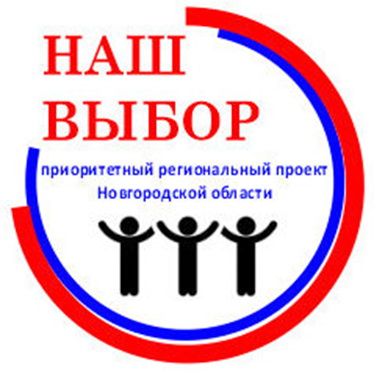 Зона отдыха «Данилов сад» 2020-2021 гг.
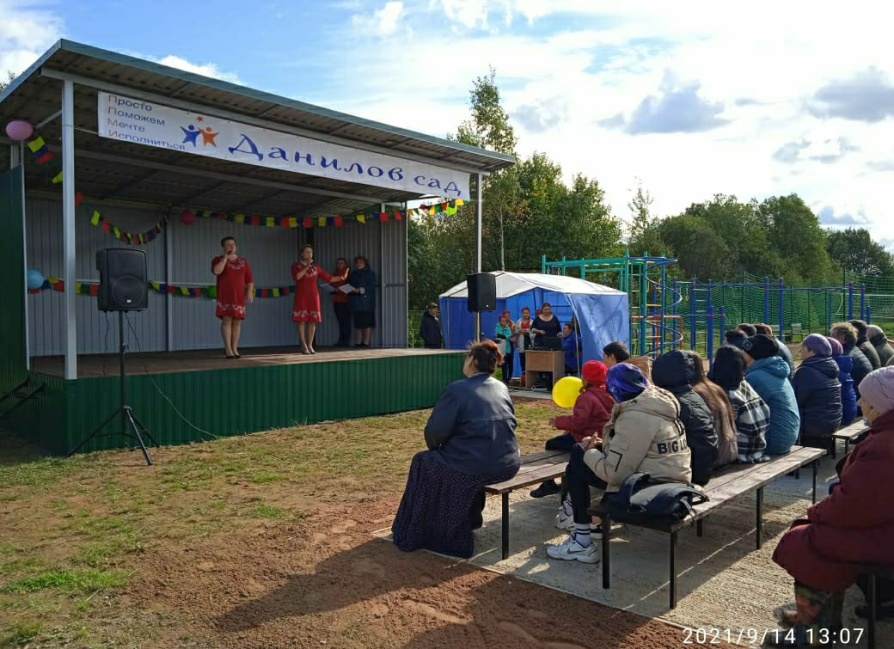 Ремонт Коровитчинского СДК 2022-2023 г.
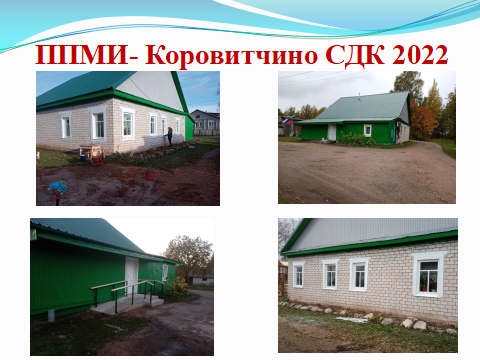 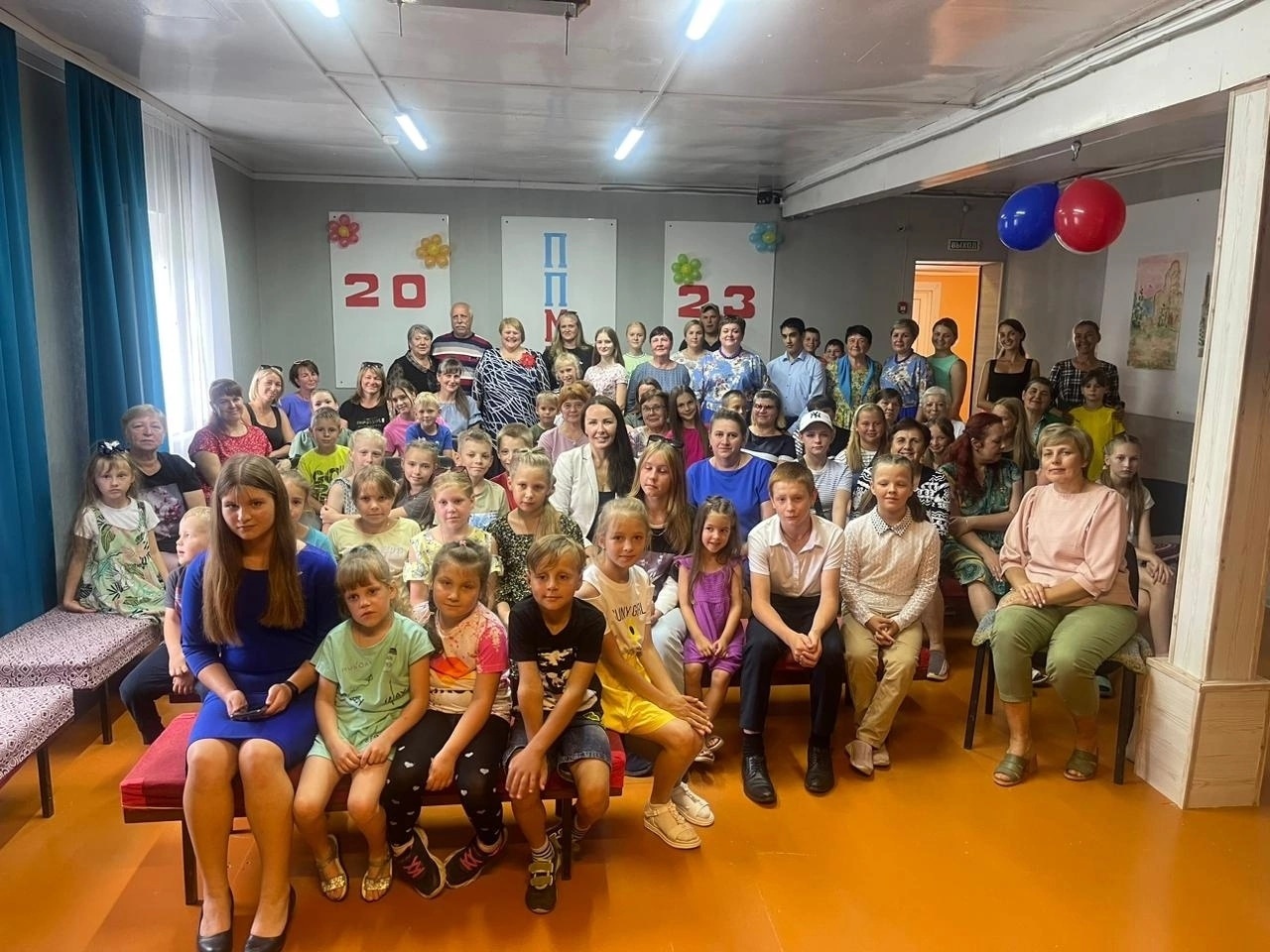 Ремонт Пинаевогорского СДК 2023 г.
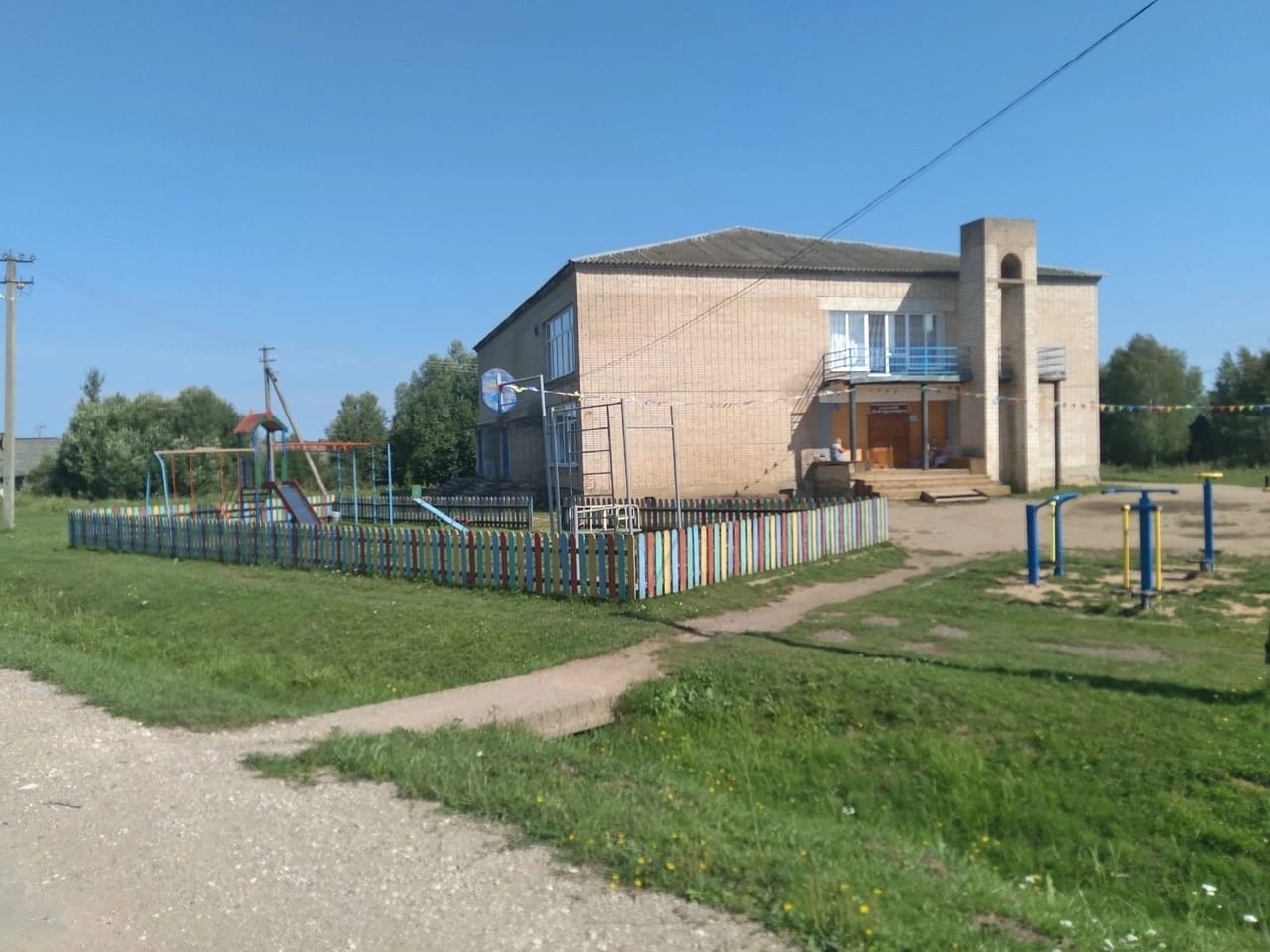 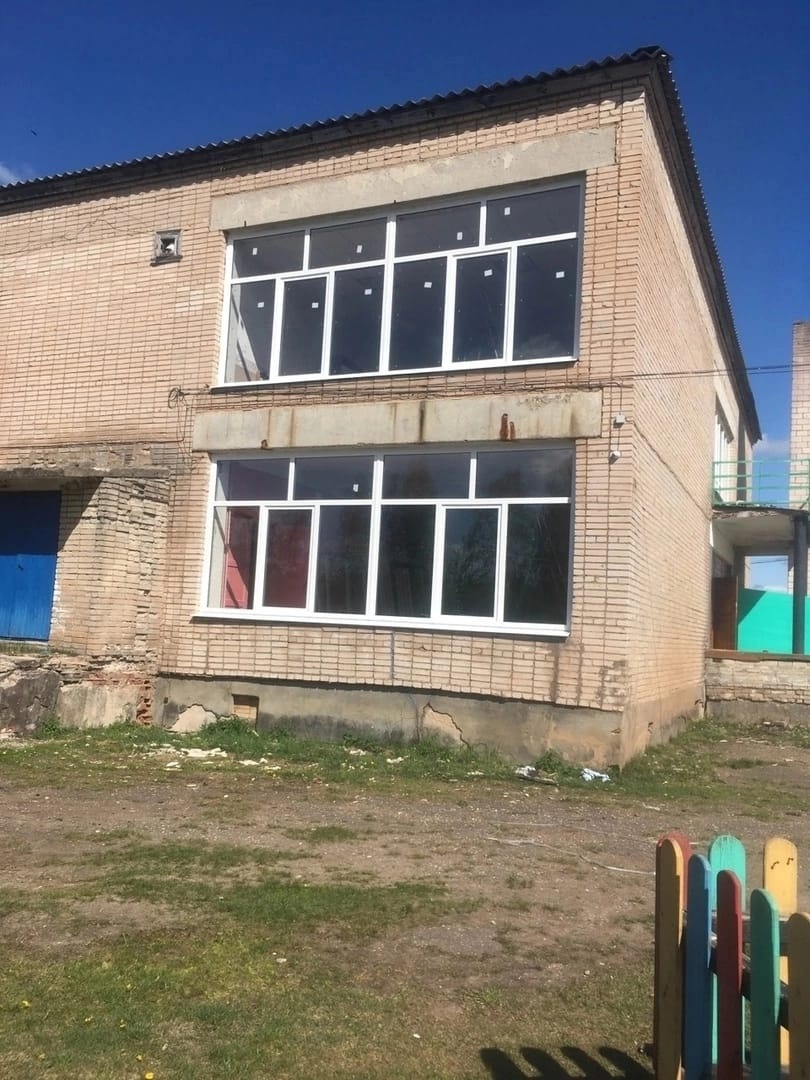 ТОС  Шелгуново 2021-2023гг.
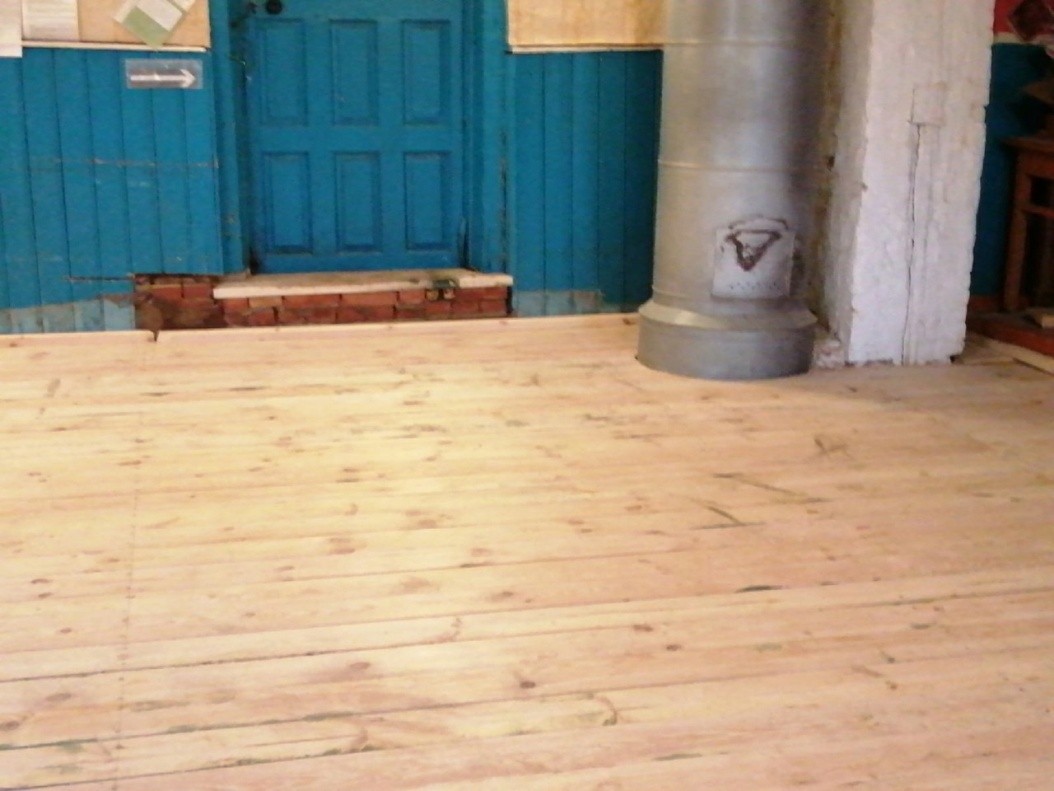 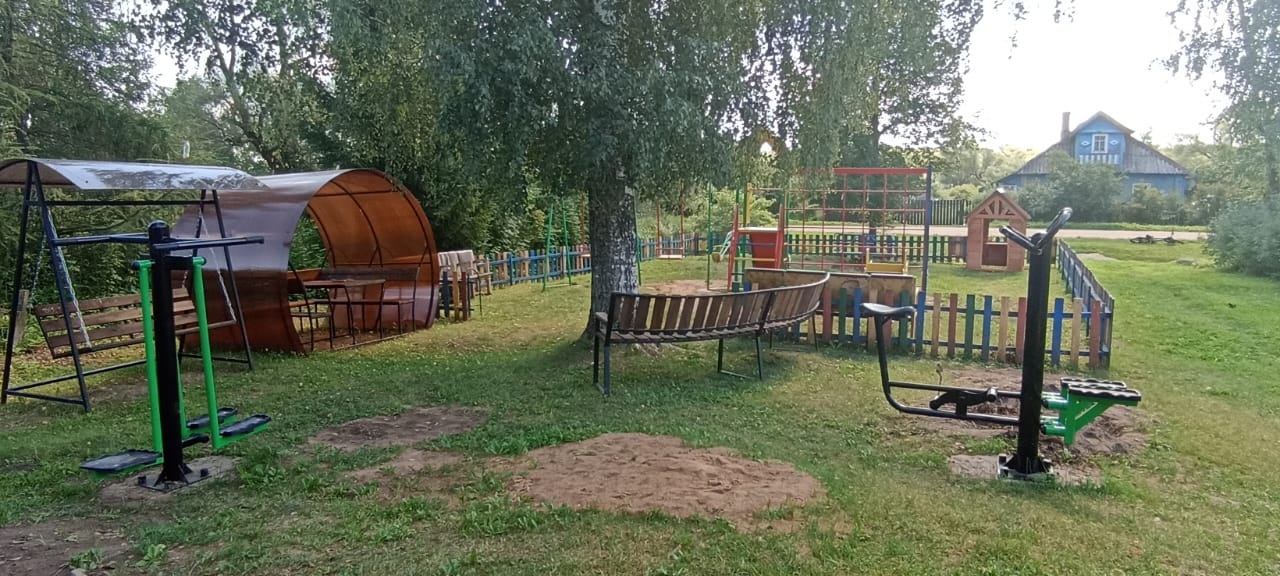 ТОС  Новоселье 2022г.
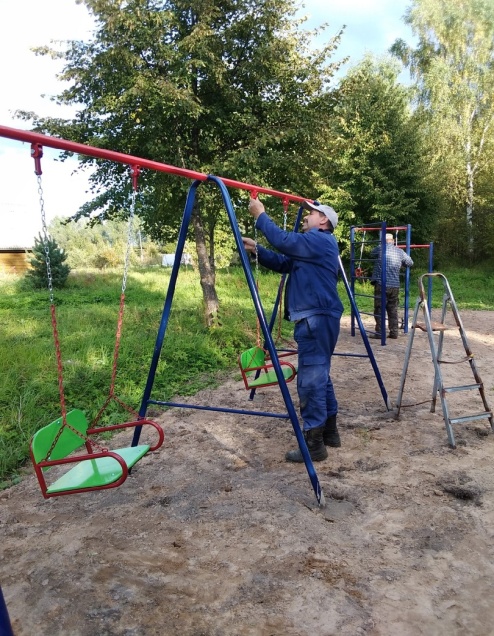 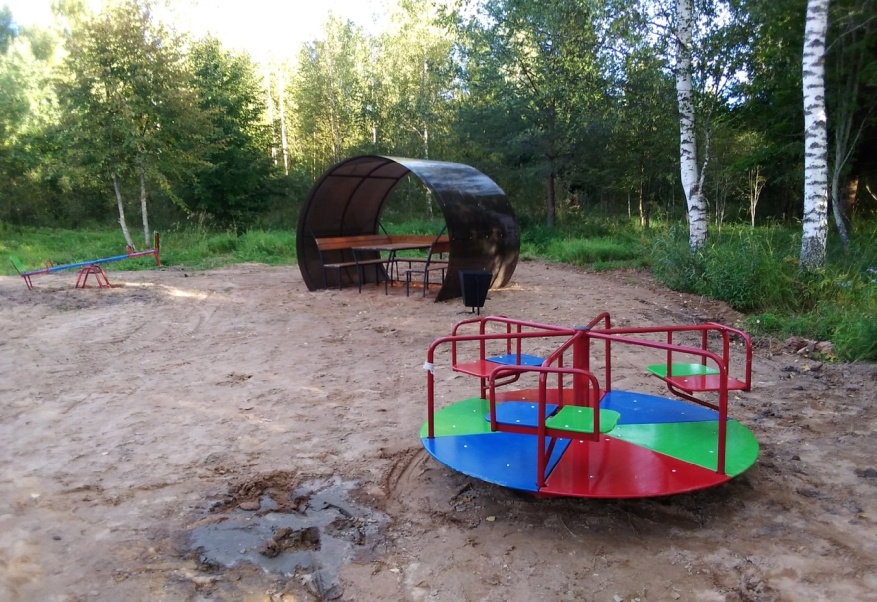 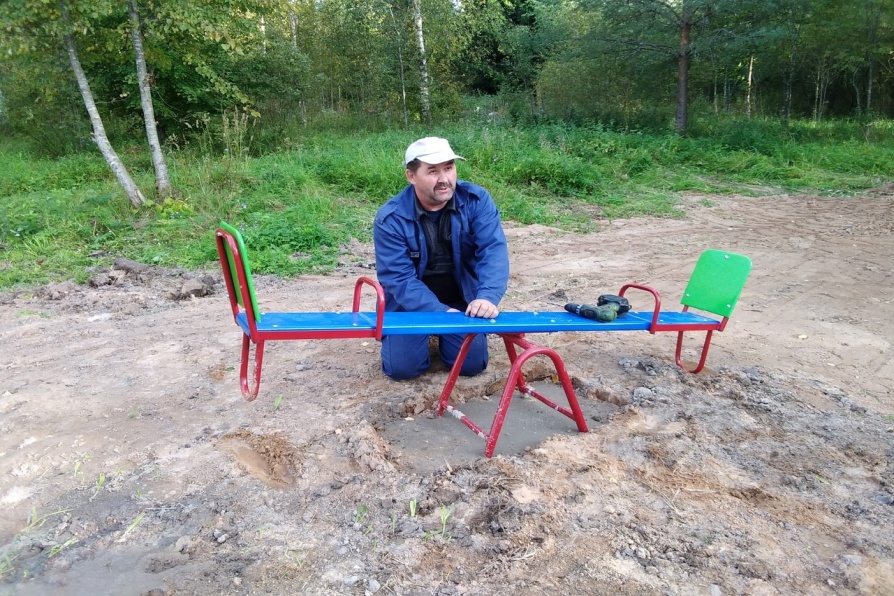 ТОС Пинград 2022-2023 г.
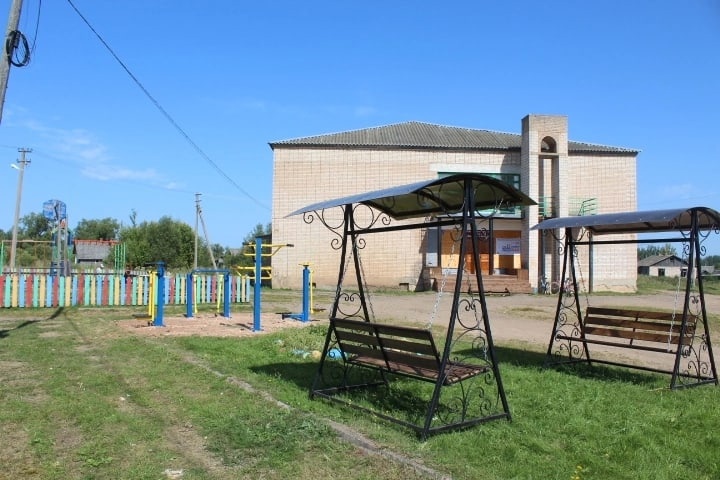 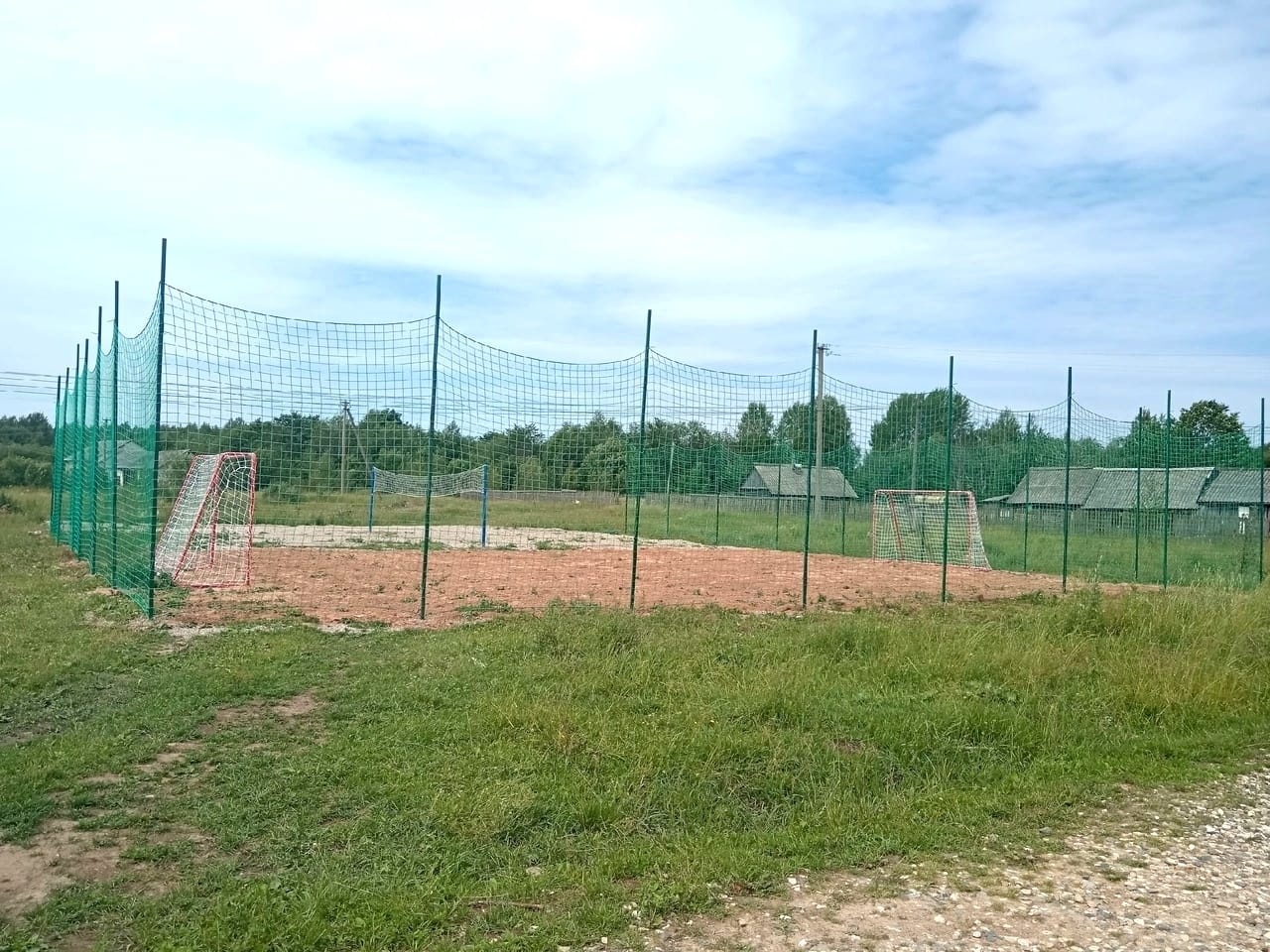 ТОС Коровитчино 2022-2023 г.
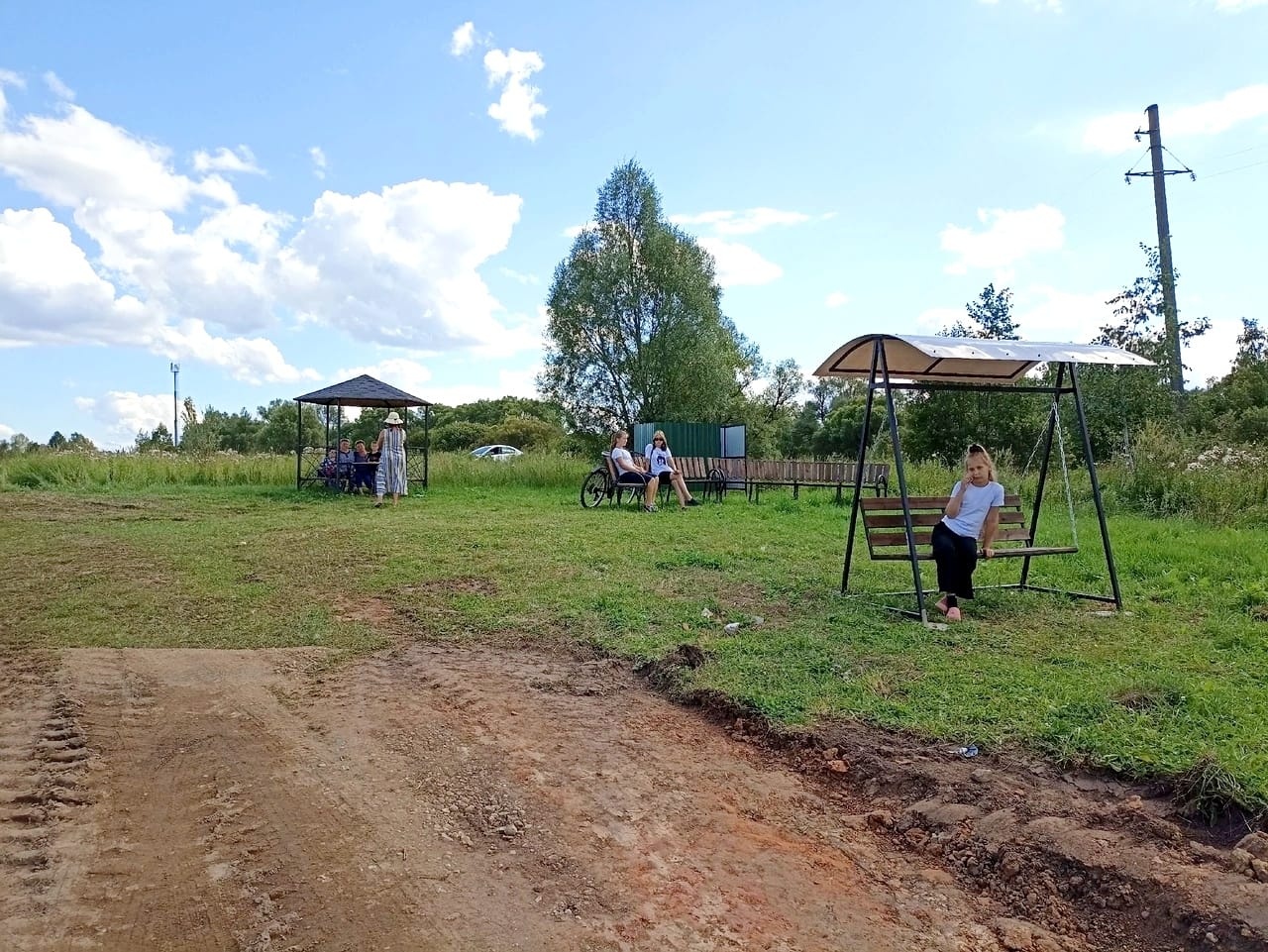 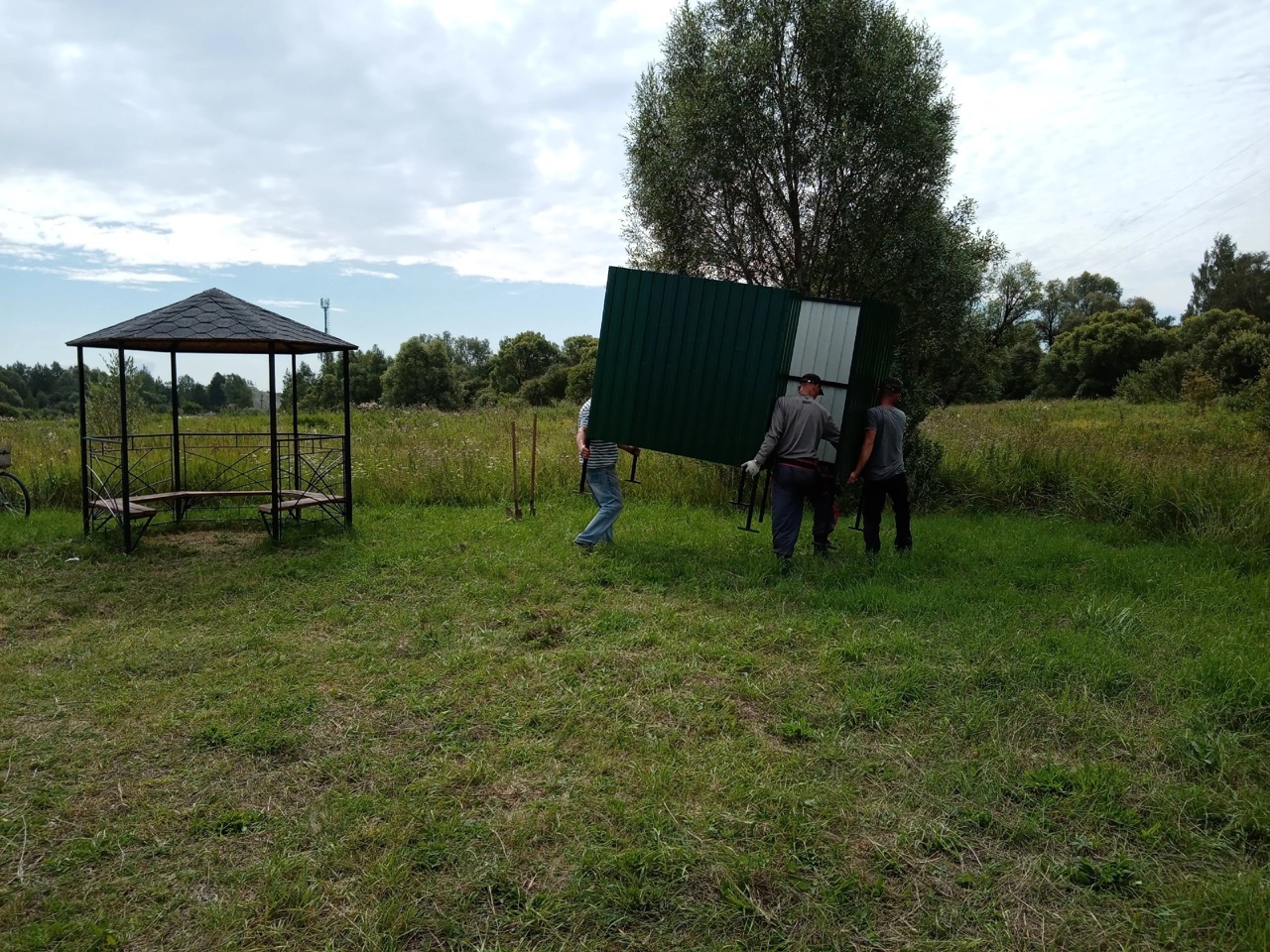 Наш Выбор 2022 год
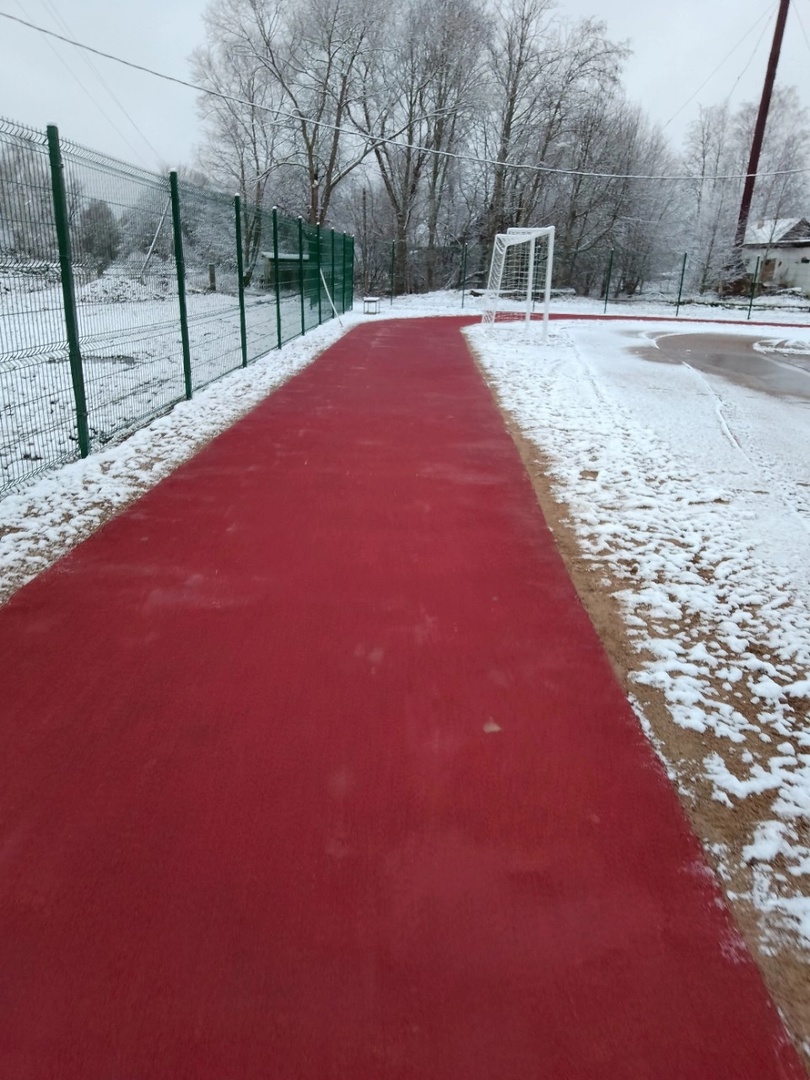 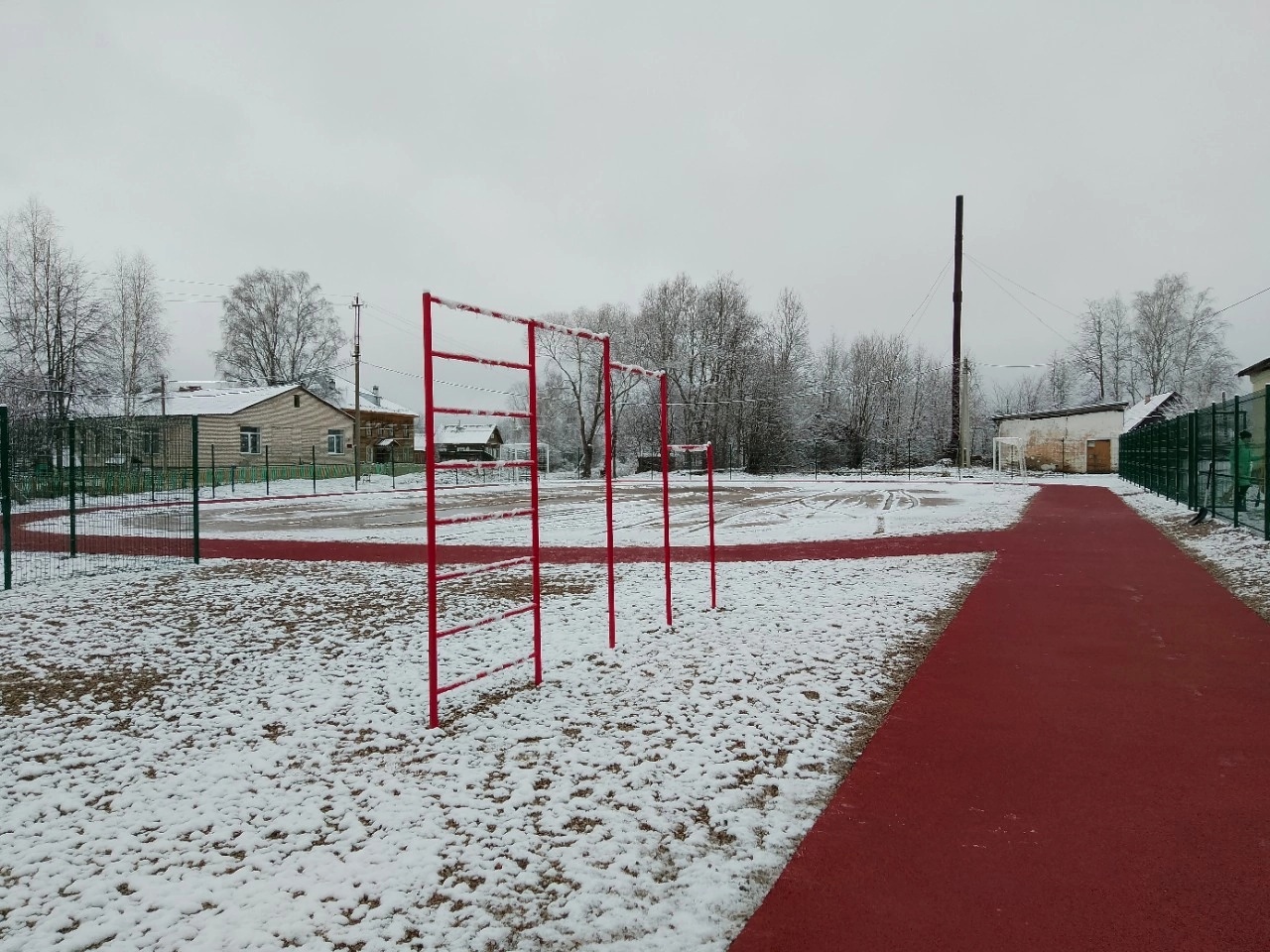 Дорога к дому
с.Залучье, ул. Молодежная
с.Залучье, ул. Васильева
д. Дубки
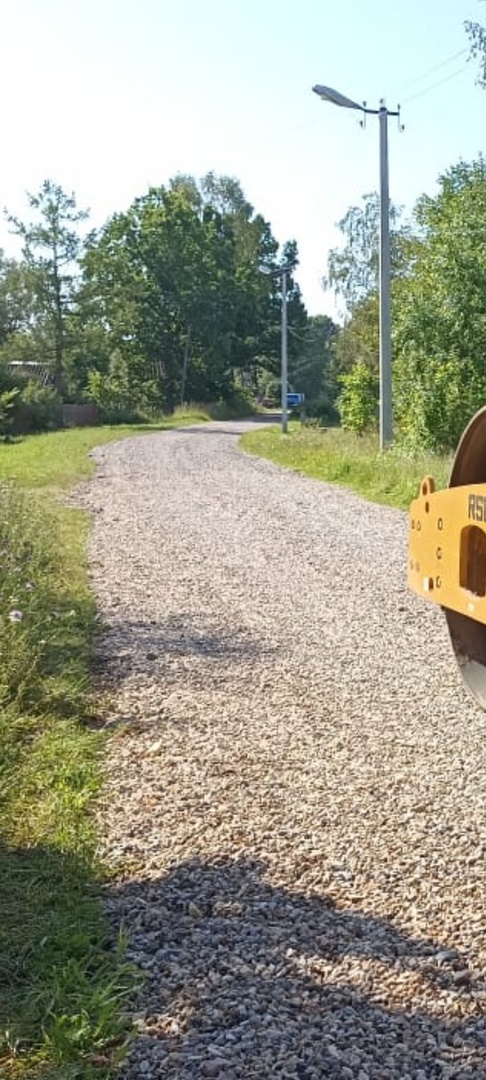 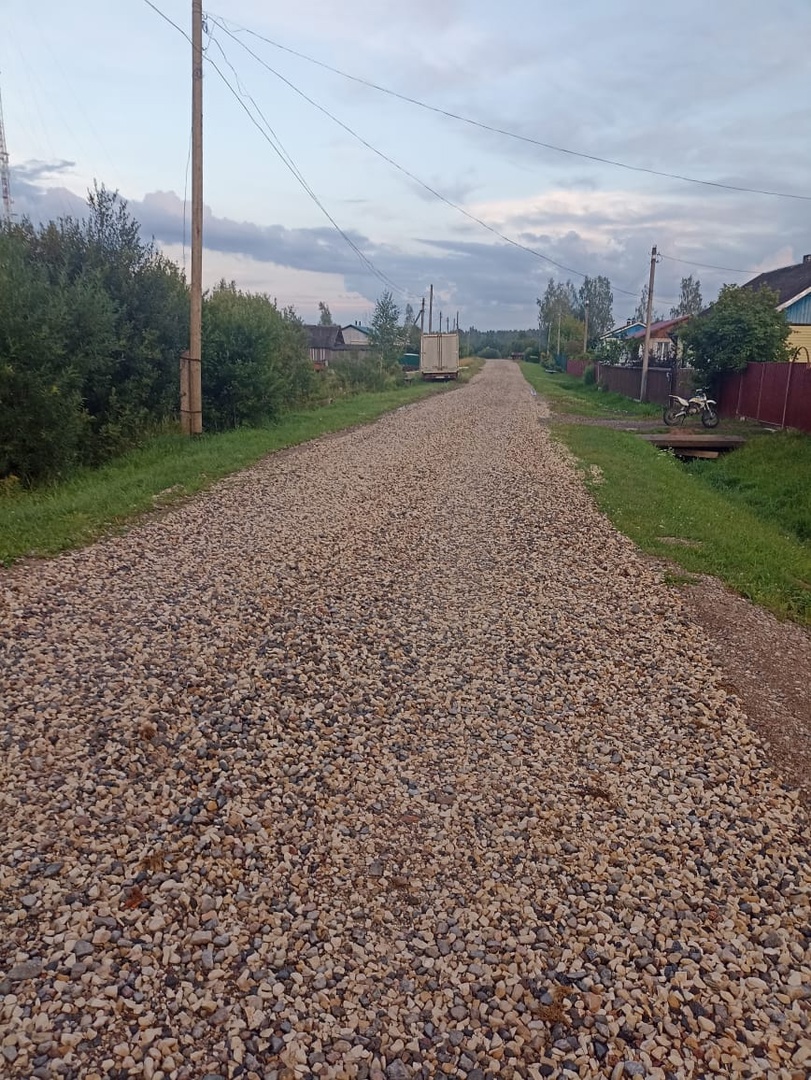 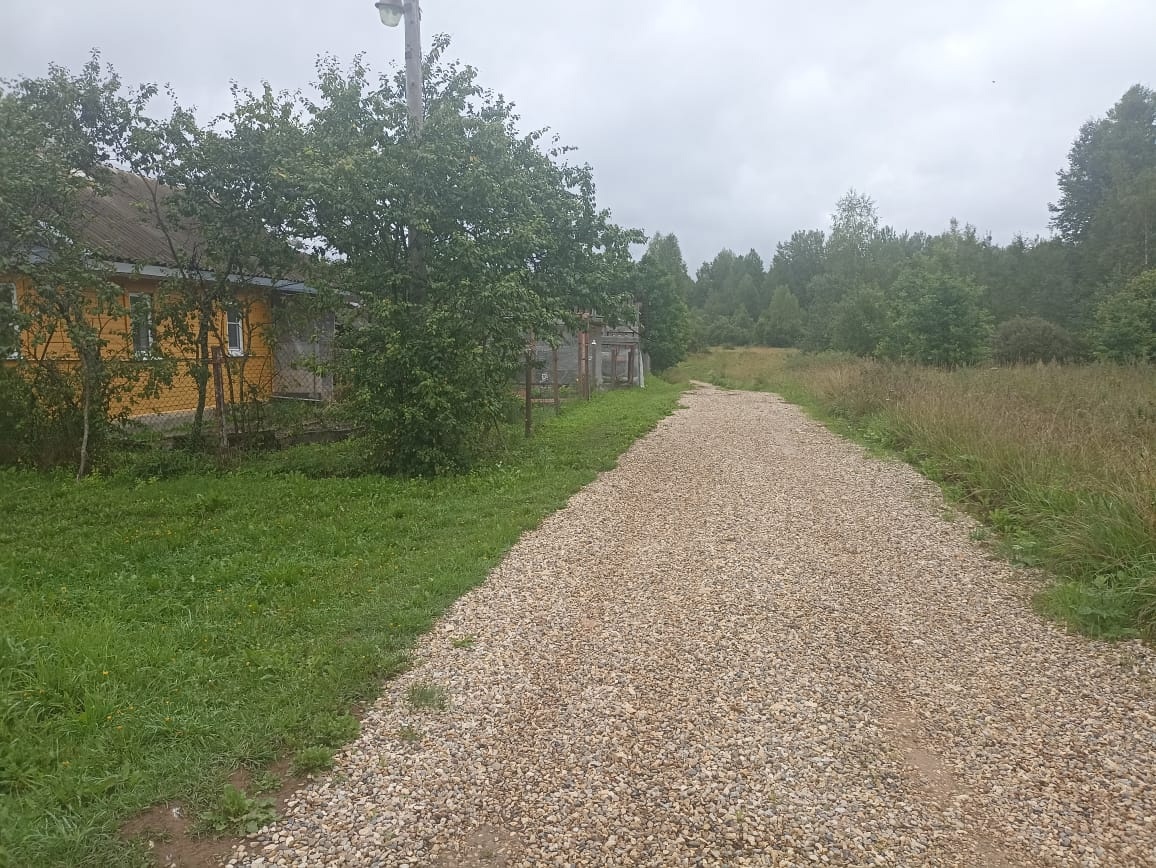 Проект поддержки местных инициатив (ППМИ) – это механизм, позволяющий объединить финансовые ресурсы областного бюджета, бюджетов муниципальных образований, средства физических и юридических лиц, и направить их на решение социально-значимых проблем. 
    Его уникальность в том, что повышение качества жизни муниципального образования зависит в первую очередь от активности самих жителей. Именно население решает, какой проект оно будут реализовывать, и какие усилия оно готово для этого затратитьзо
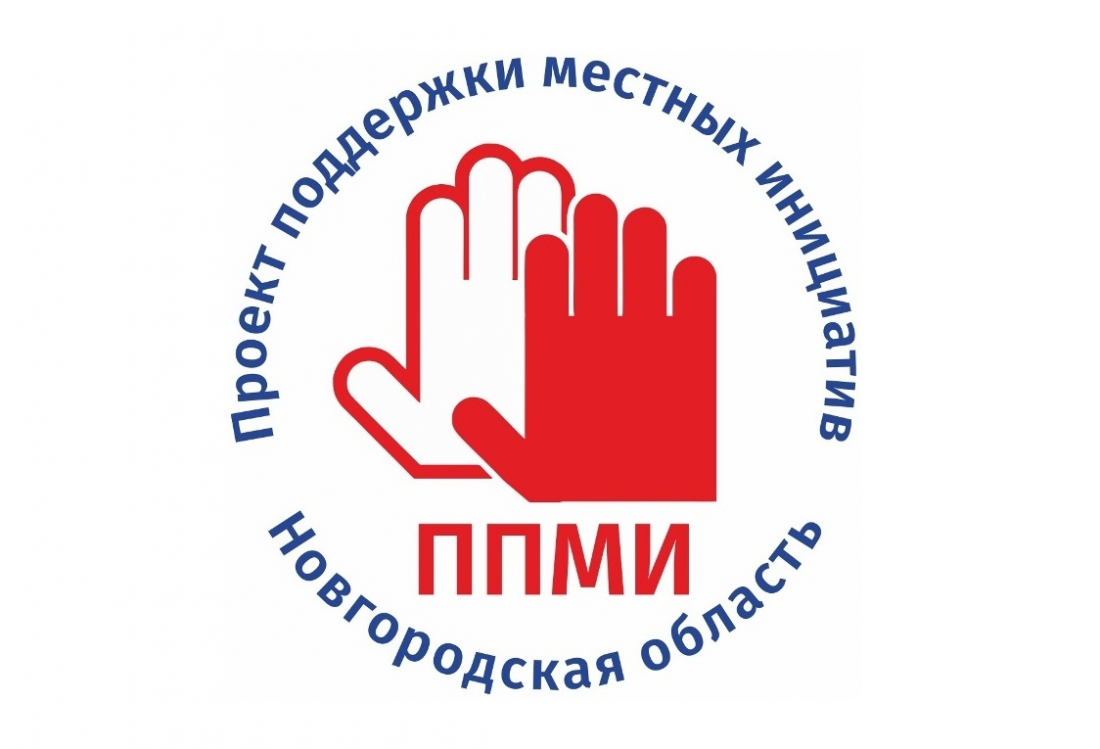 2022 год
Типология ППМИ
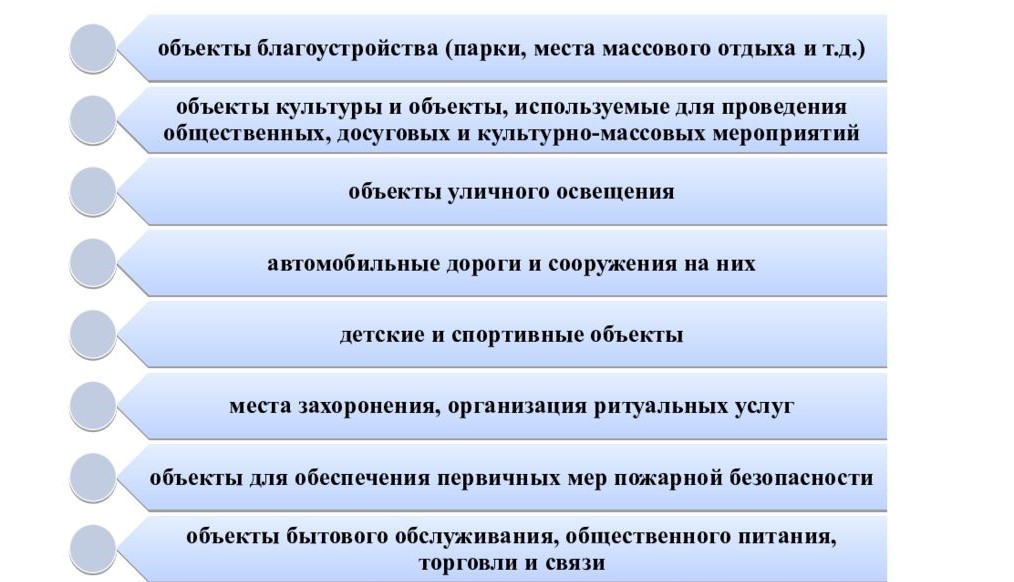 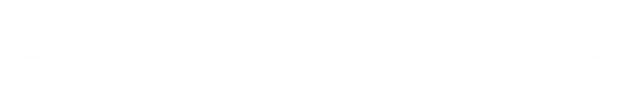 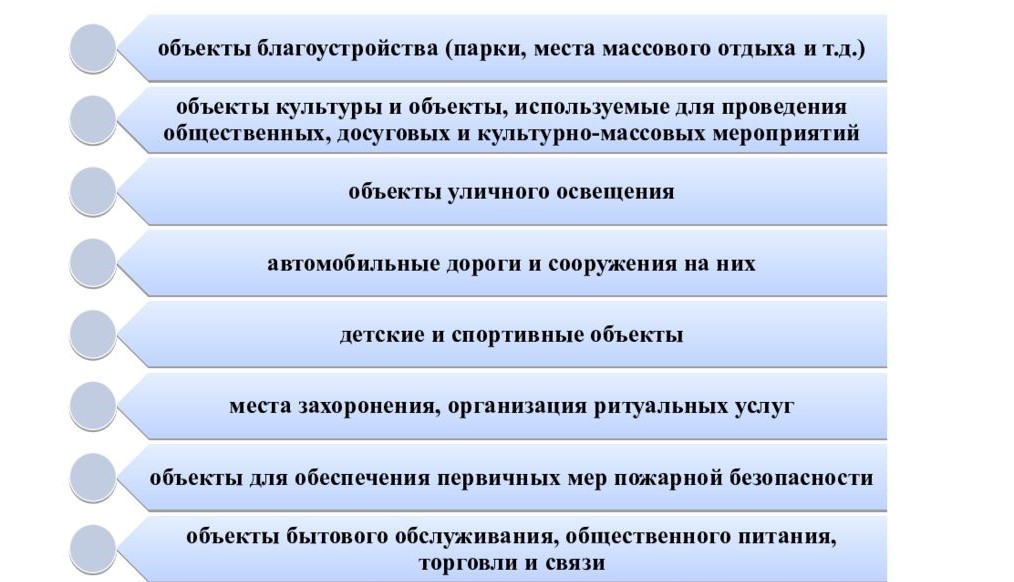 СУБСИДИЯ ИЗ  ОБЛАСТНОЙ БЮДЖЕТ
Какой размер областной субсидии и какие еще средства необходимо будет привлечь для  реализации местных инициатив?

- Субсидия ( 500, 700, 1500 тыс.руб.);
- Местный бюджет;
- Денежный вклад населения (1%,5%,10% и более);
- Денежный вклад организаций и предприятий (5% и более). 
- Нефинансовый вклад населения;
- Нефинансовый вклад организаций.

Проекты, в которых не соблюдены все условия, не будут допущены на областной конкурс.
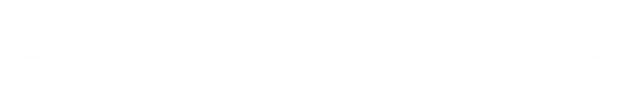 МЕСТНЫЙ БЮЖДЕТ
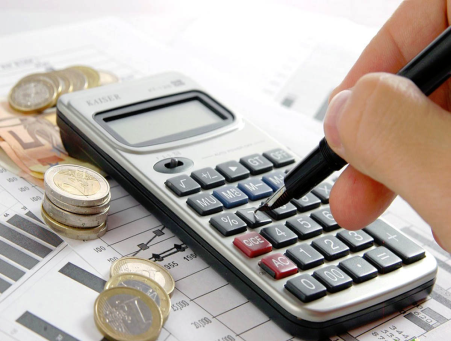 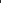 ДЕНЕЖНЫЙ 
ВКЛАД 
НАСЕЛЕНИЯ
ВКЛАД
ПРЕДПРИЯТИЙ, ОРГАНИЗАЦИЙ
АДМИНИСТРАЦИЯ ЗАЛУЧСКОГО СЕЛЬСКОГО ПОСЕЛЕНИЯ
Каким образом будет осуществляться отбор инициатив граждан для дальнейшей реализации?


     На муниципальном уровне будет проведен конкурс по отбору ППМИ, проекты победители в дальнейшем будут направлены на областной конкурс. По результатам областного конкурса  победителю будет предоставлена субсидия из областного бюджета на софинансирование мероприятий предусмотренных в проекте.
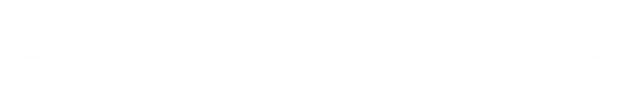 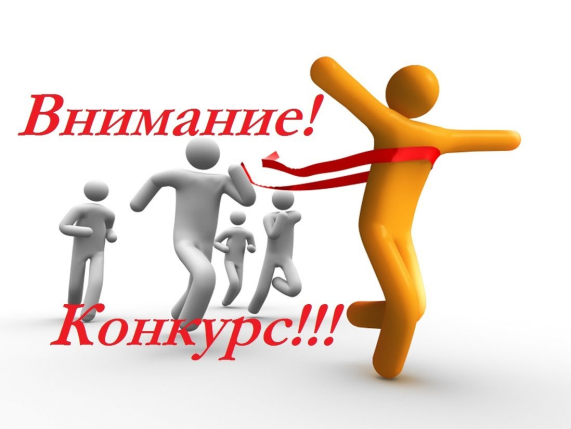 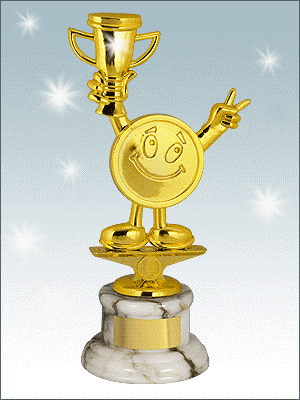 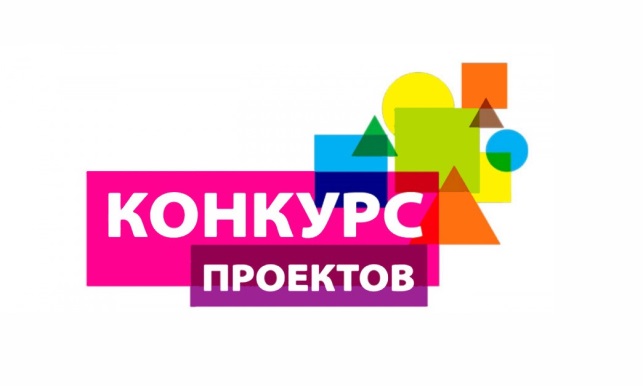 АДМИНИСТРАЦИЯ ЗАЛУЧСКОГО СЕЛЬСКОГО ПОСЕЛЕНИЯ
ЧТО НУЖНО ОТ ЖИТЕЛЕЙ
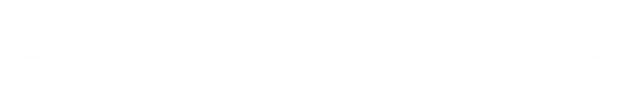 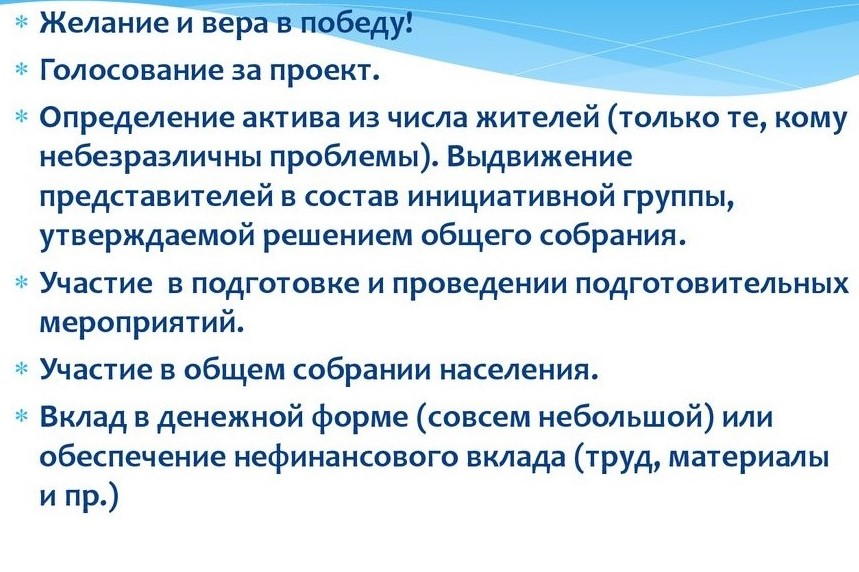 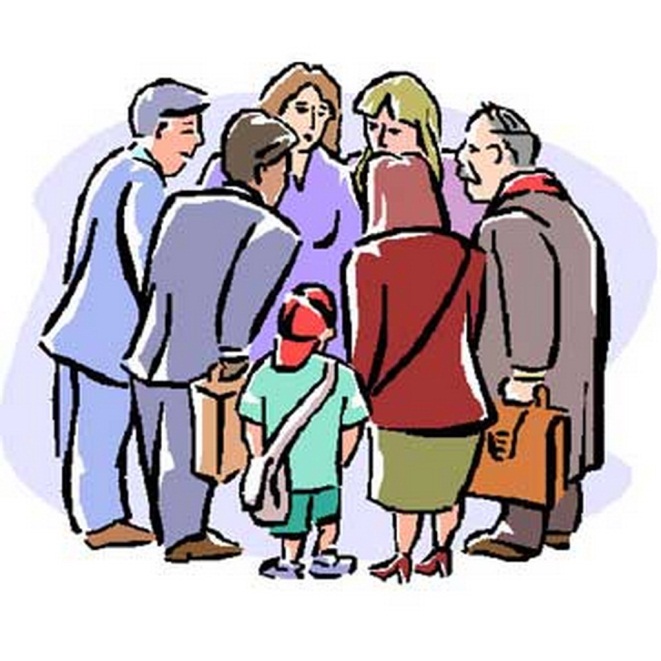 АДМИНИСТРАЦИЯ ЗАЛУЧСКОГО СЕЛЬСКОГО ПОСЕЛЕНИЯ
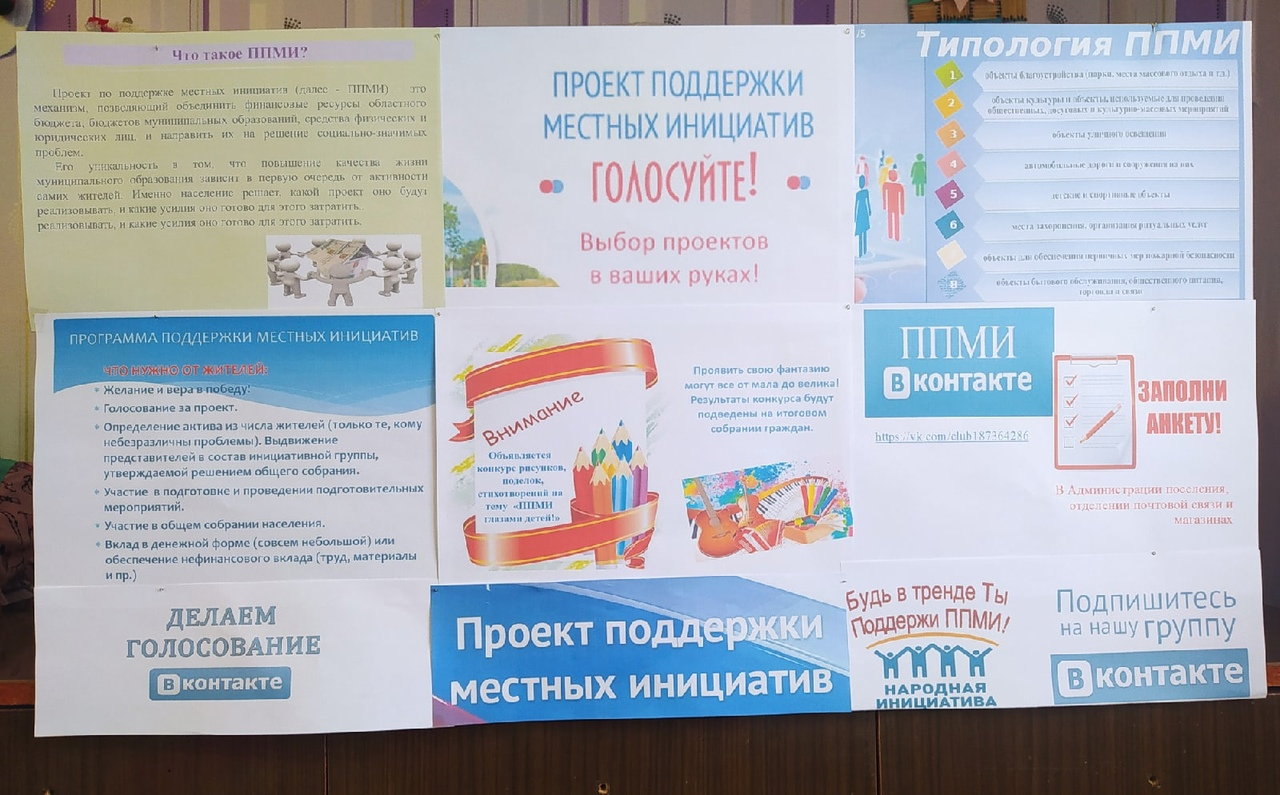 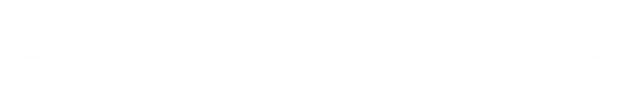 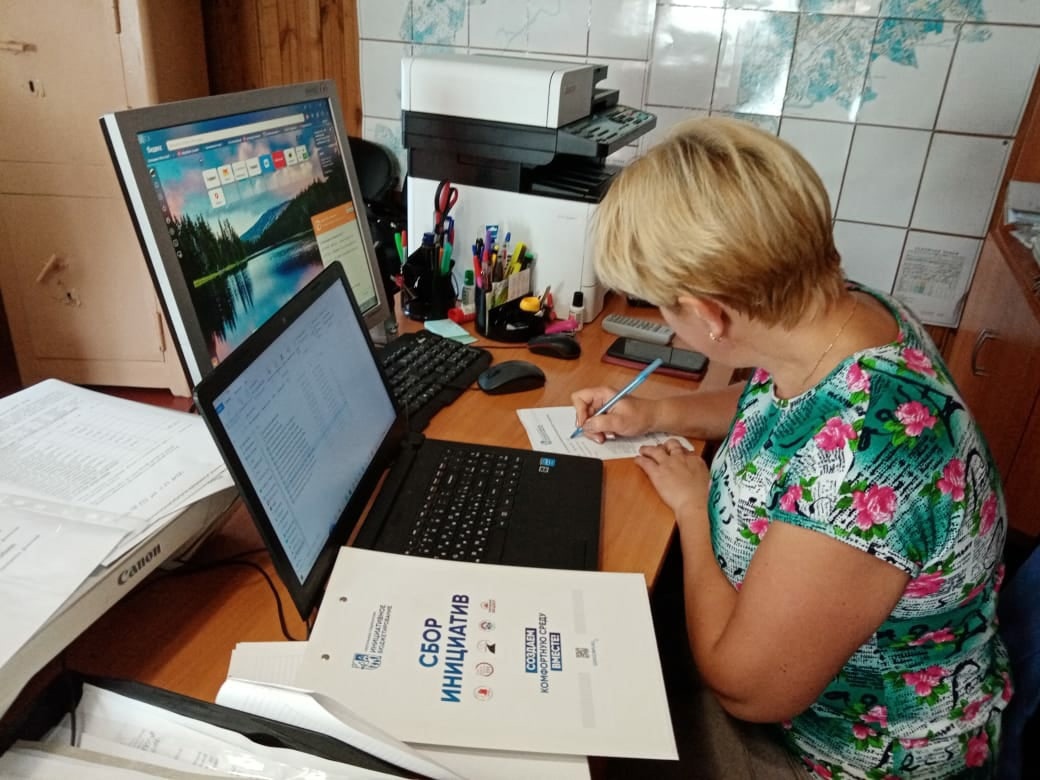 АДМИНИСТРАЦИЯ ЗАЛУЧСКОГО СЕЛЬСКОГО ПОСЕЛЕНИЯ
Результаты опроса и анкетирования
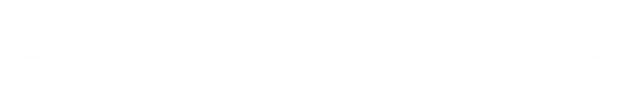 Всего в опросе приняло участие 563 чел.
- Онлайн-голосование - 299 чел.
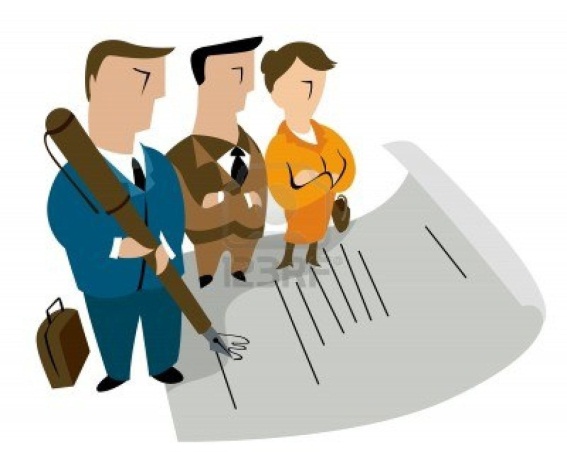 - Анкеты - 221 чел.
- Подсистема обратной связи- 43 чел.
НА ОБСУЖДЕНИЕ БЫЛИ ВЫНЕСЕНЫ ПРЕДЛОЖЕНИЯ:

1. Ремонт Пинаевогорского СДК (2 этап)
2. Ремонт Коровитчинского СДК (3 этап)
3. Дальнейшее благоустройство гражданского кладбища в с.Залучье
4. Ремонт пешеходного моста в с.Залучье
5. Ваши предложения
АДМИНИСТРАЦИЯ ЗАЛУЧСКОГО СЕЛЬСКОГО ПОСЕЛЕНИЯ
ПОДВЕДЕНИЕ ИТОГОВ
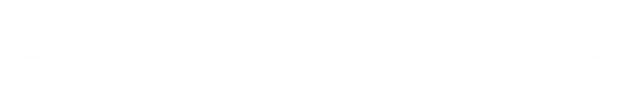 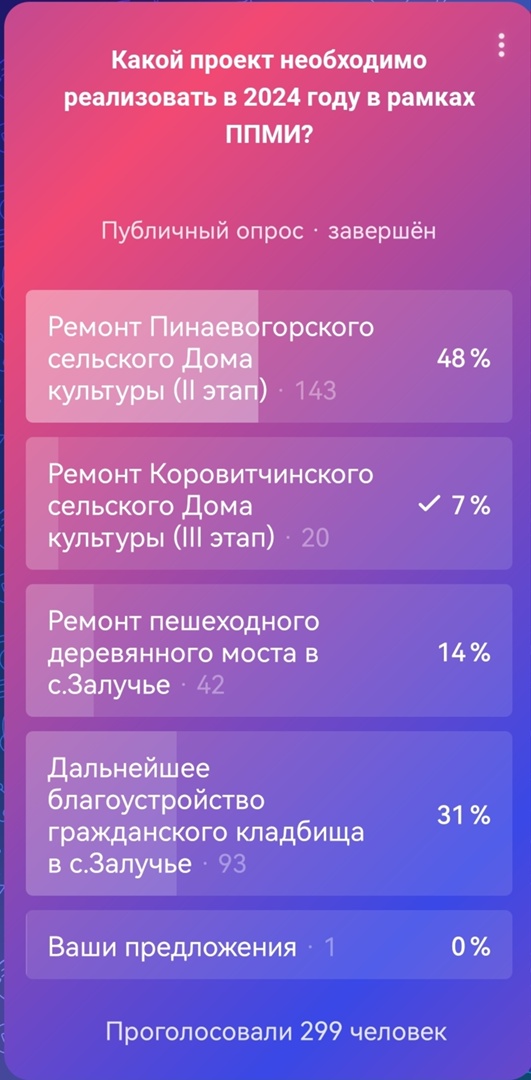 АДМИНИСТРАЦИЯ ЗАЛУЧСКОГО СЕЛЬСКОГО ПОСЕЛЕНИЯ
ИНИЦИАТИВНАЯ ГРУППА
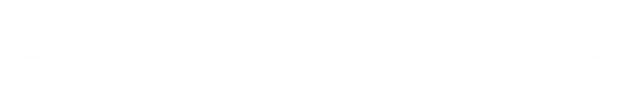 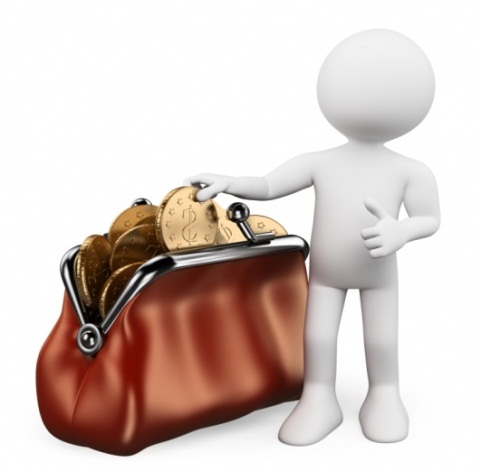 осуществляет сбор денежных средств от населения для софинансирования проекта;
осуществляет мониторинг качества выполняемых работ;
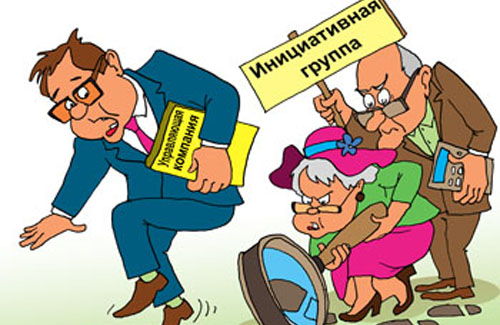 участвует в приемке работ и сохранности объекта в процессе эксплуатации;
участвует в торжественном открытии объекта
ПОДГОТОВКА  И НАПРАВЛЕНИЯ 
ЗАЯВКИ НА КОНКУРС
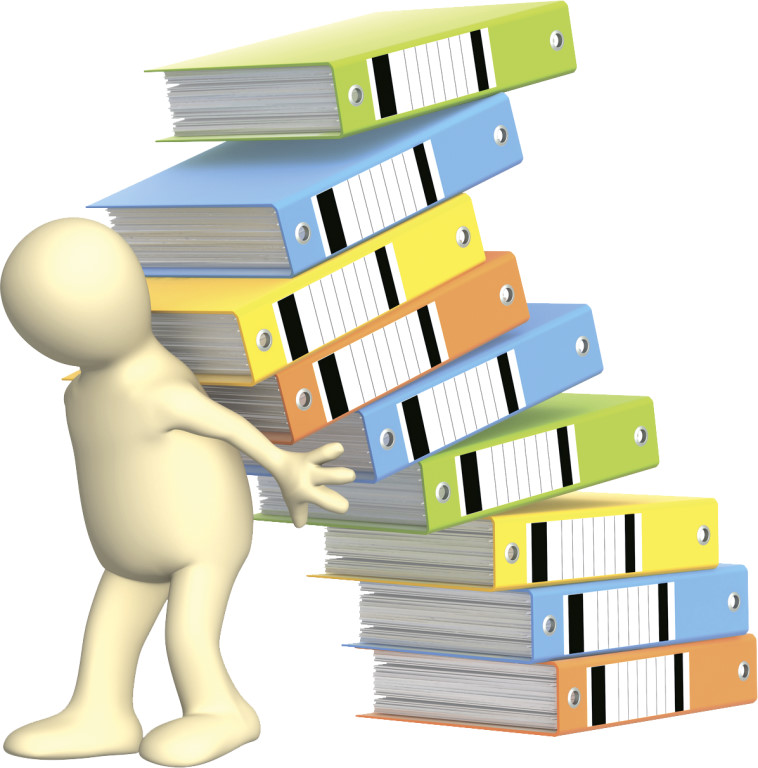 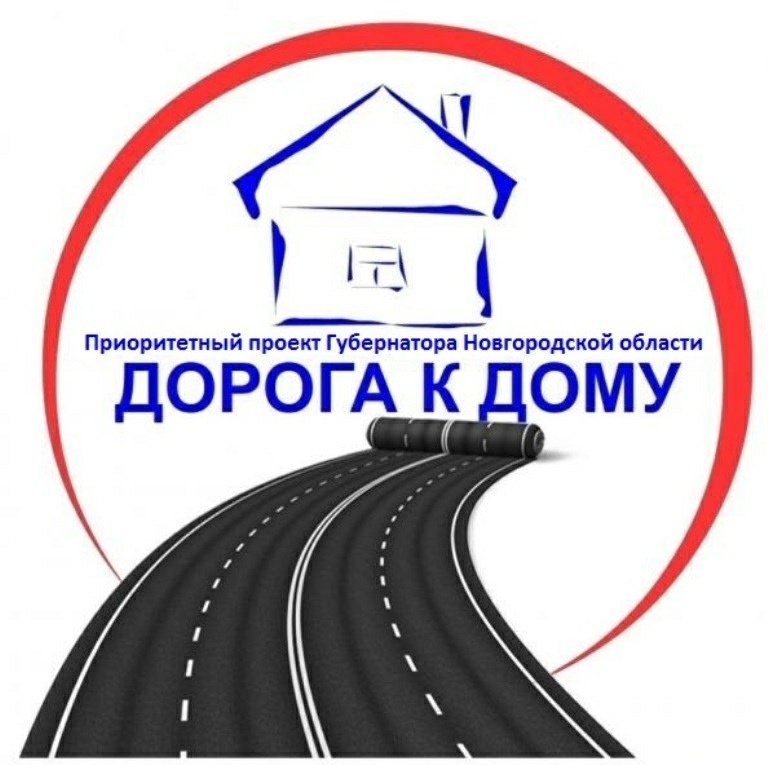 Сводная анкета
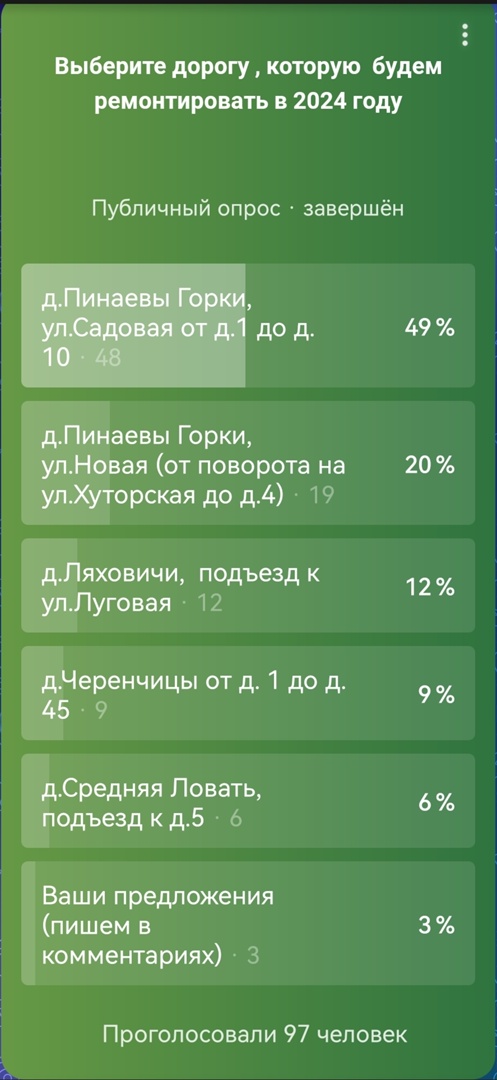 Итого:
 305 чел.
Спасибо за внимание!